The Rotherham NHS Foundation TrustTobacco Treatment Services
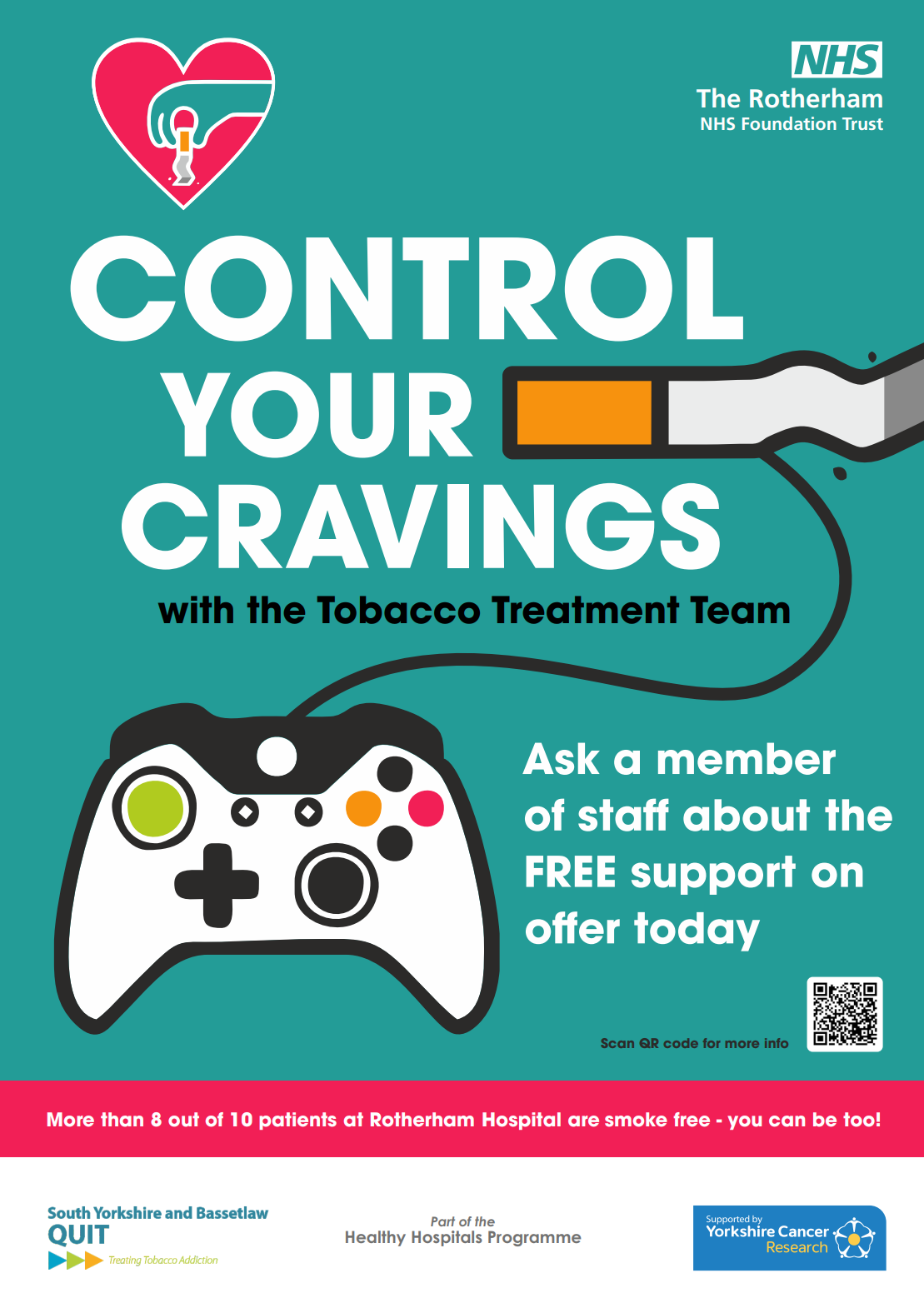 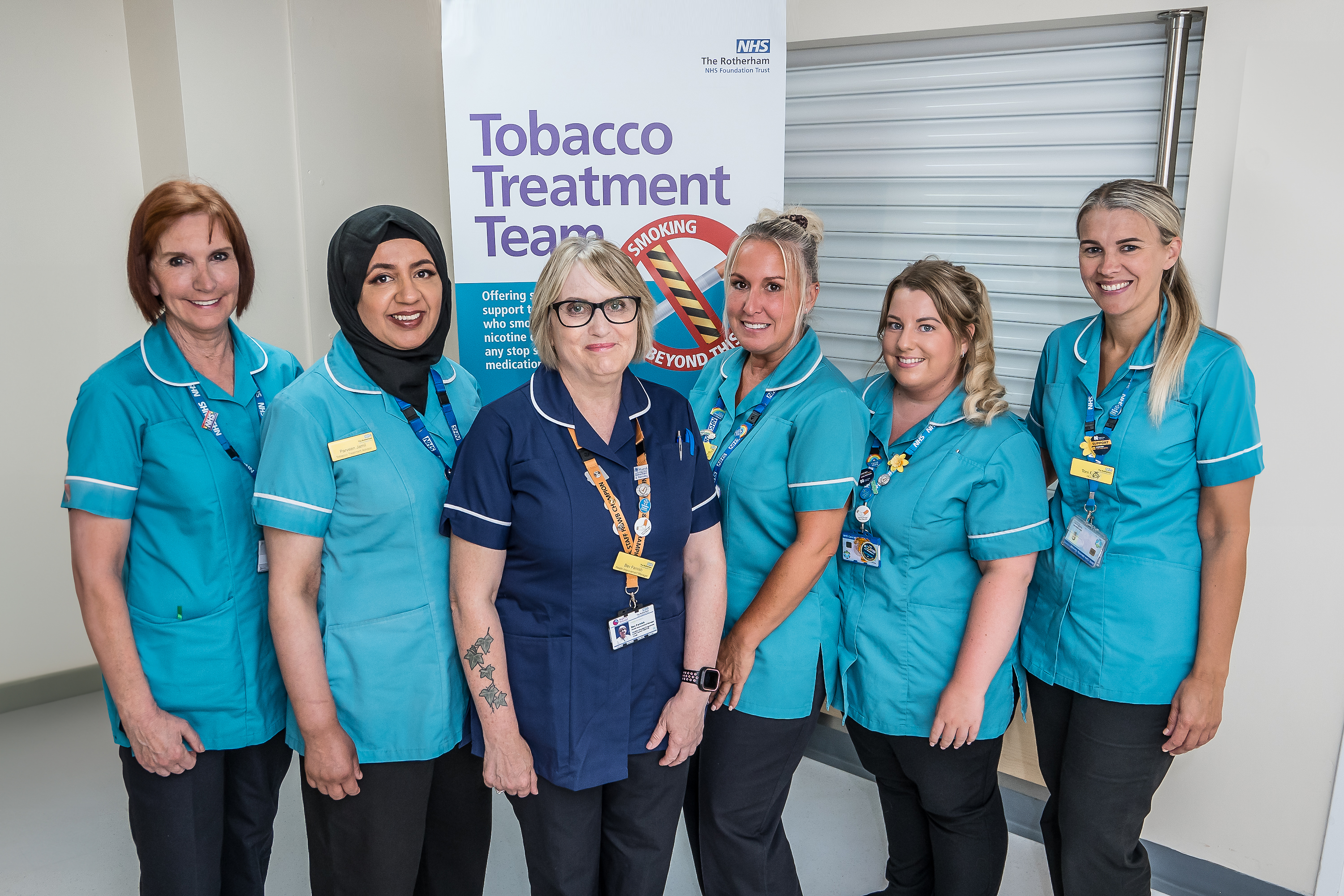 Mike Smith
Healthy Hospitals Programme Manager
michaelsmith4@nhs.net
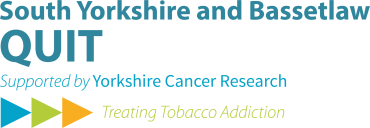 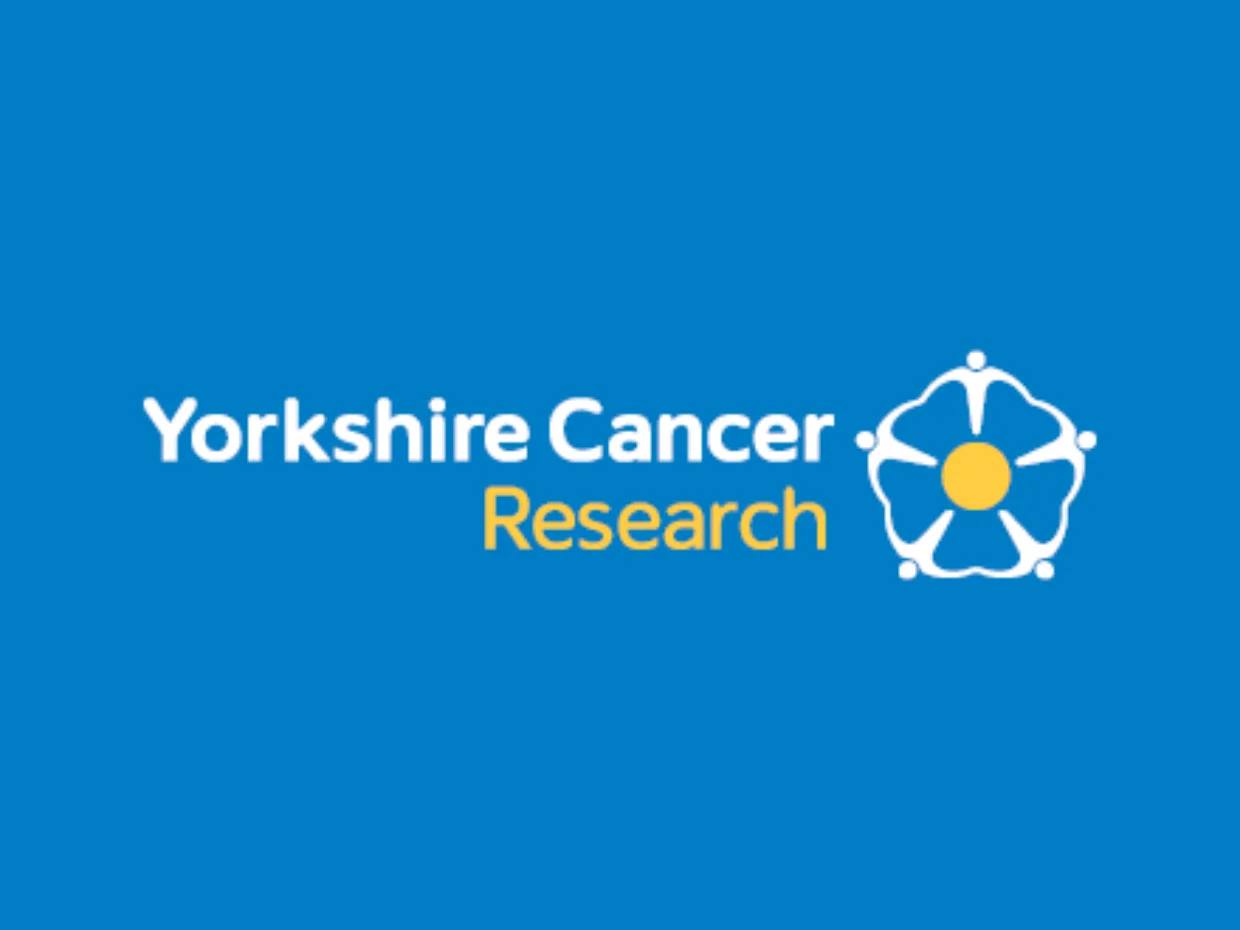 The Rotherham NHS Foundation TrustTobacco Treatment Services
Impact Statement
We will provide enhanced Tobacco Treatment Services to aid the reduction of local smoking prevalence and associated health care burden

ICB Target
45% of all smokers with LOS>1 are prescribed NRT within 24 hours of admission

Jan 2023 Position
11% of all smokers with LOS>1 prescribed NRT within 24 hours of admission
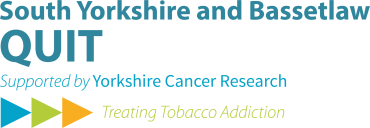 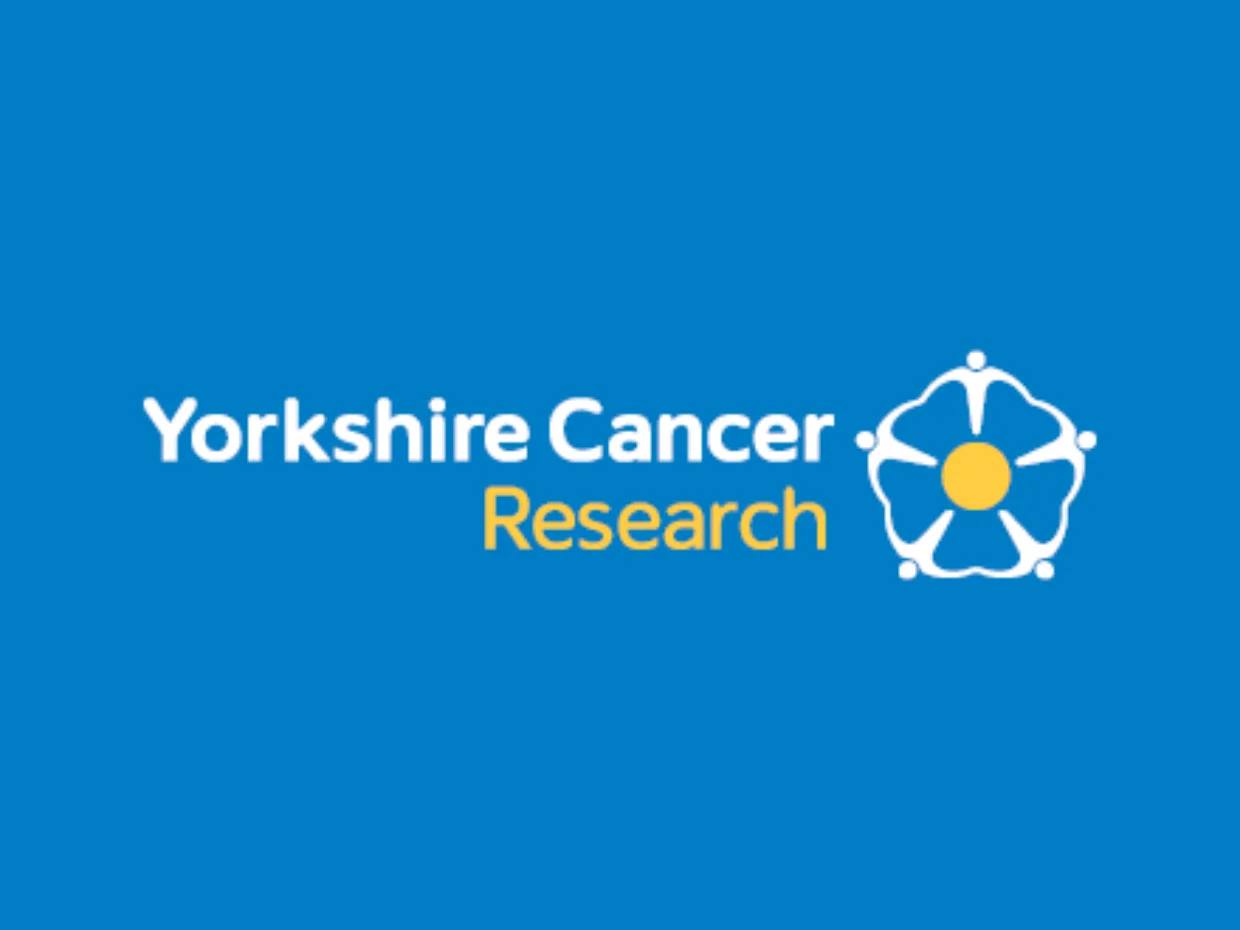 Process Mapping Current State
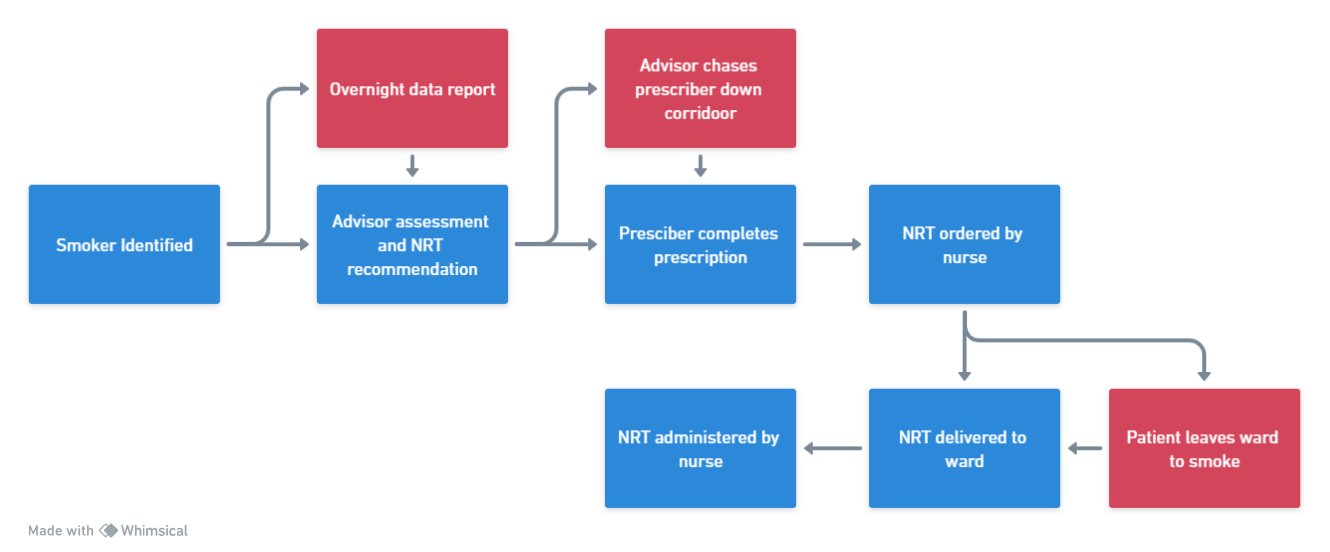 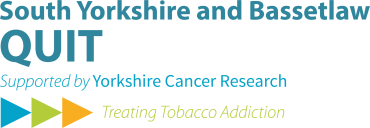 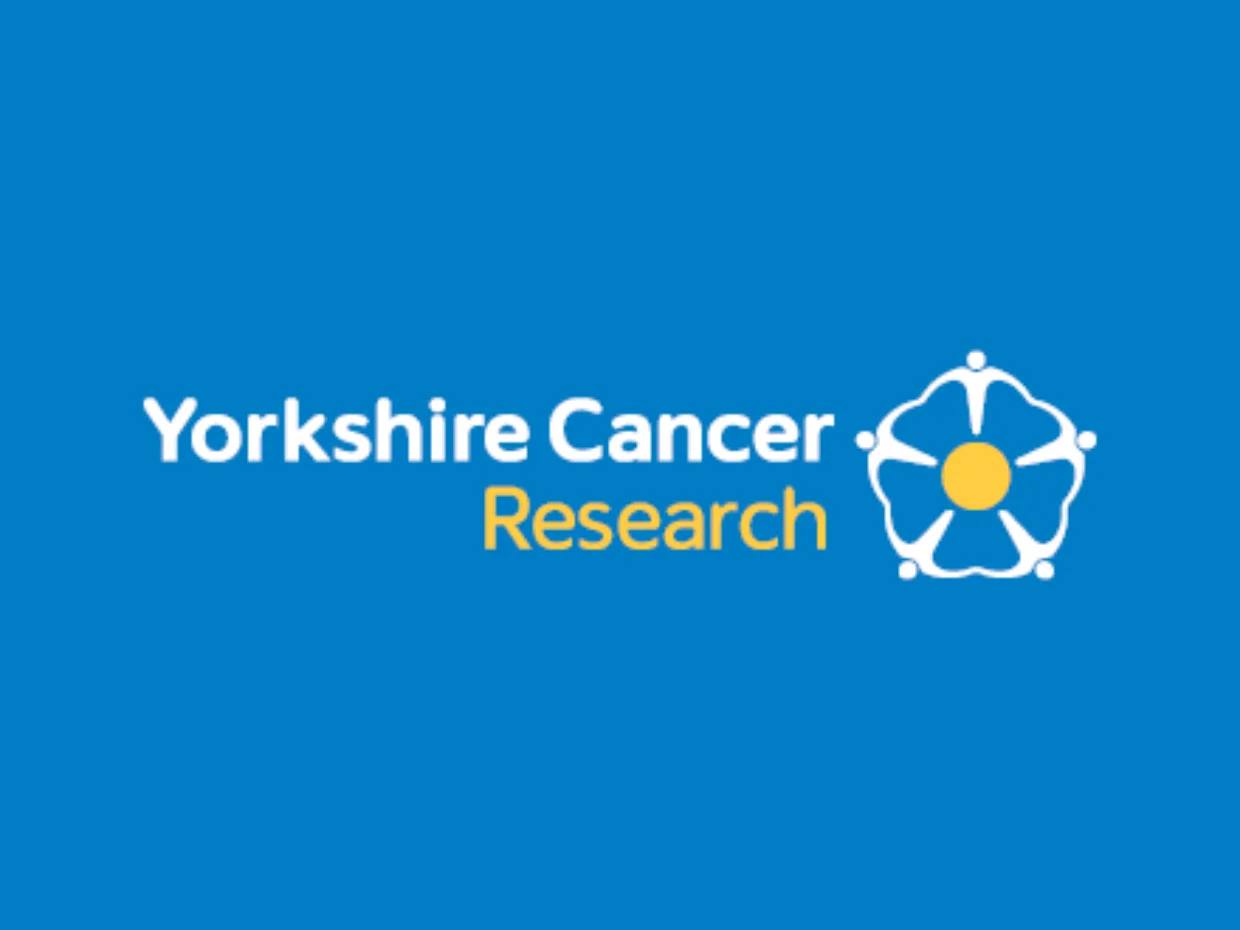 Driver Diagram NRT Prescribing
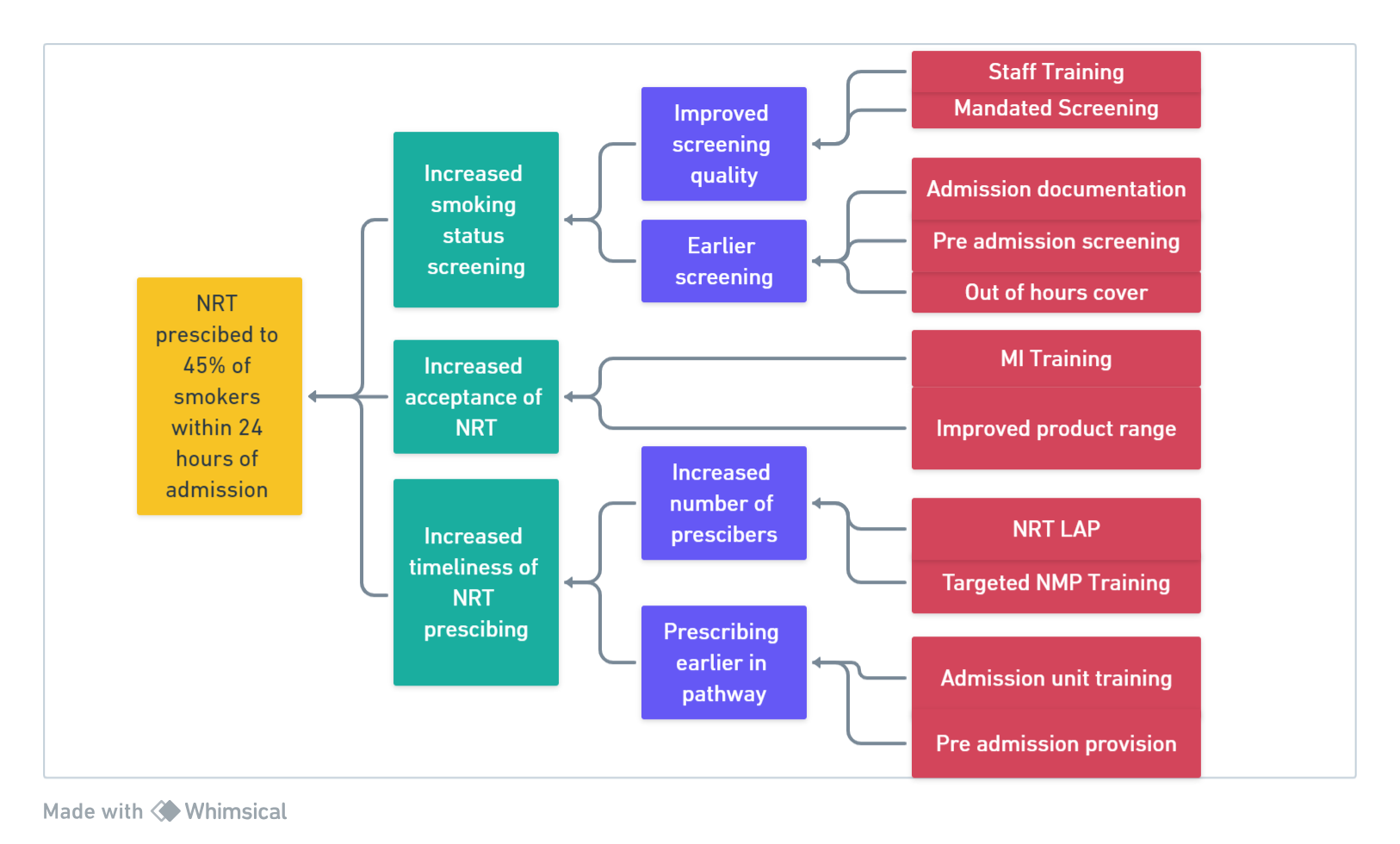 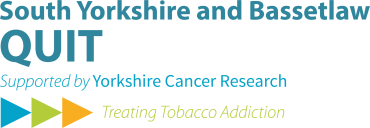 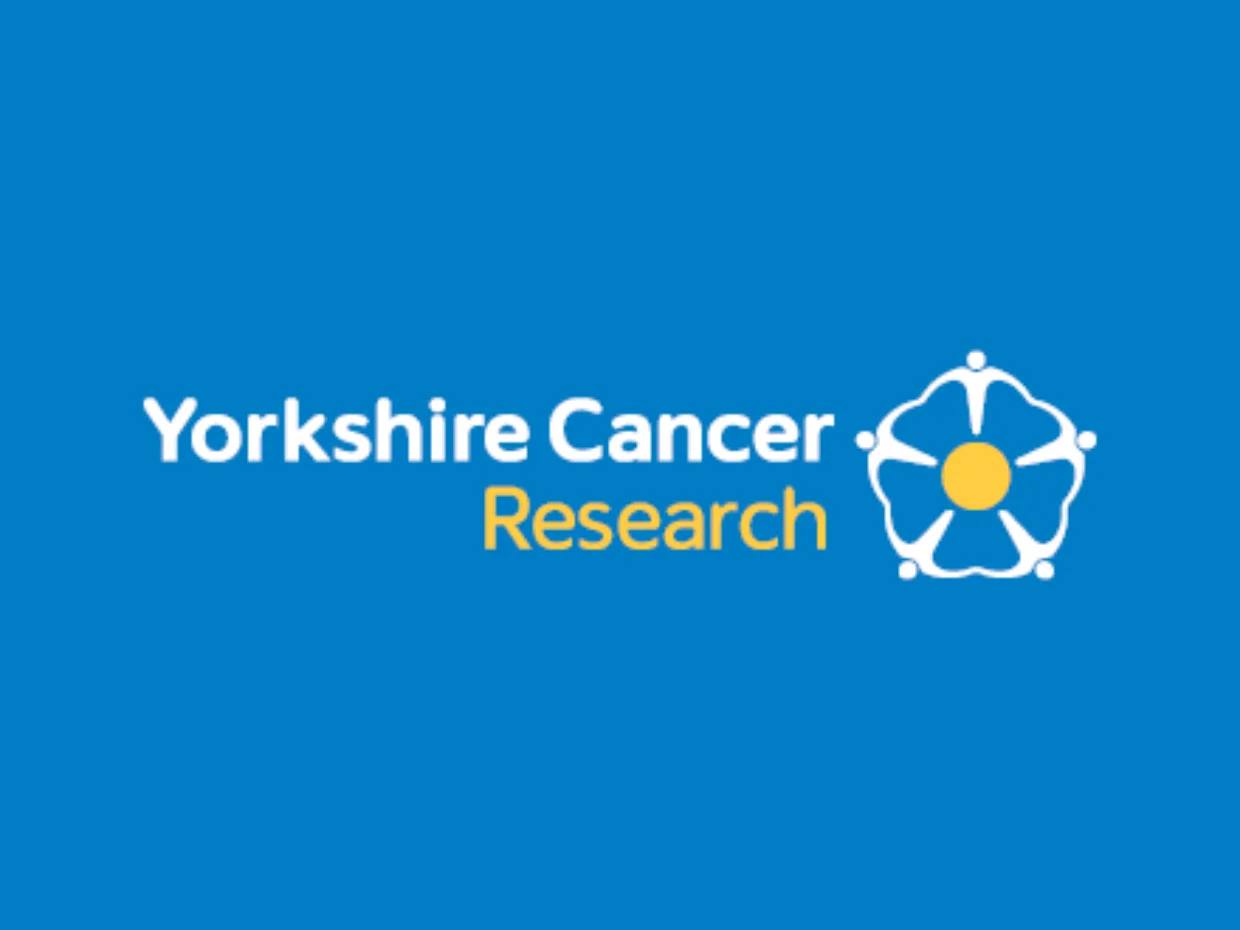 Nicotine Replacement TherapyLocally Agreed Protocol
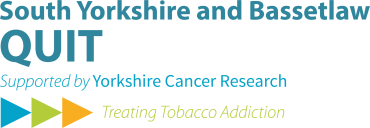 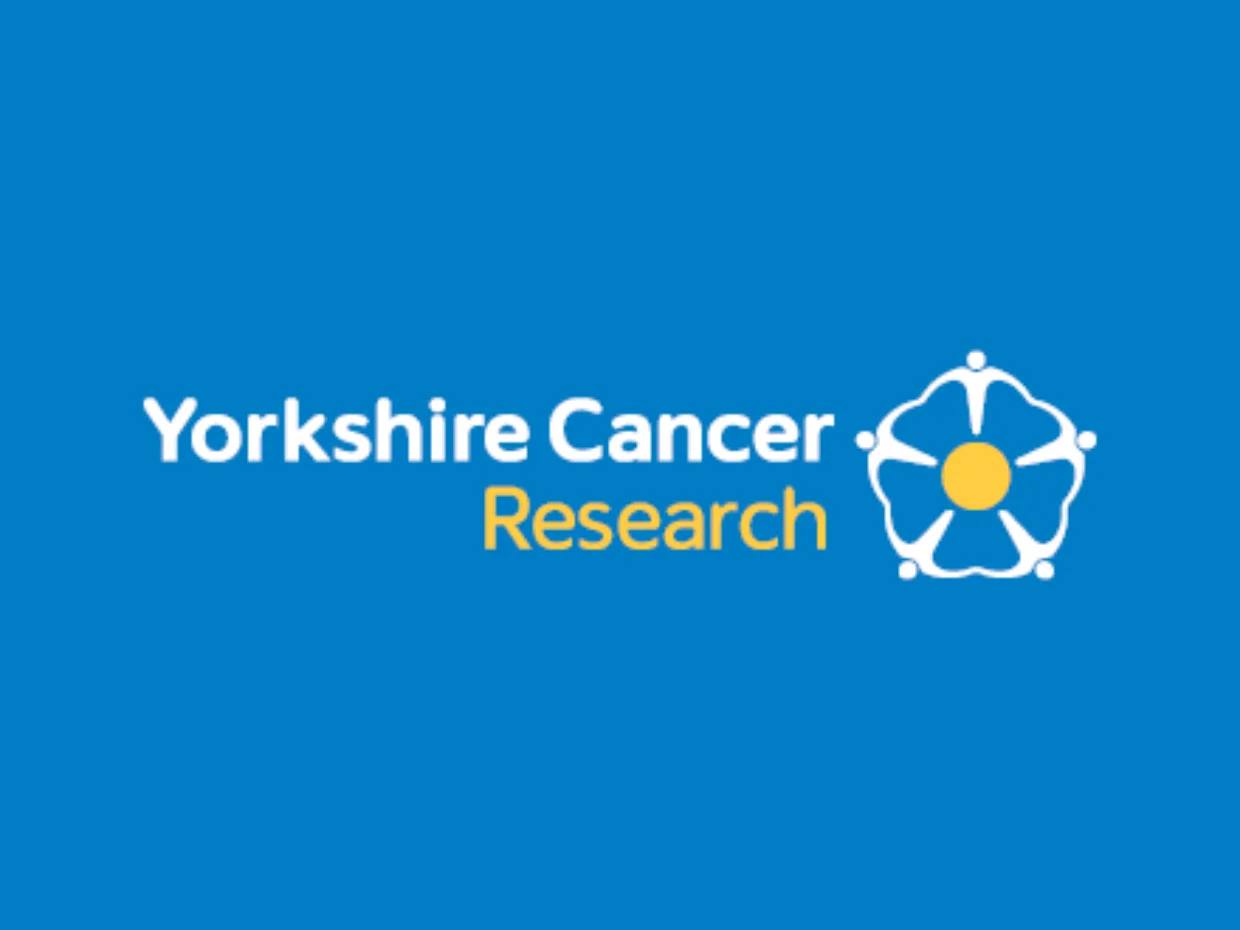 Process MappingFuture State
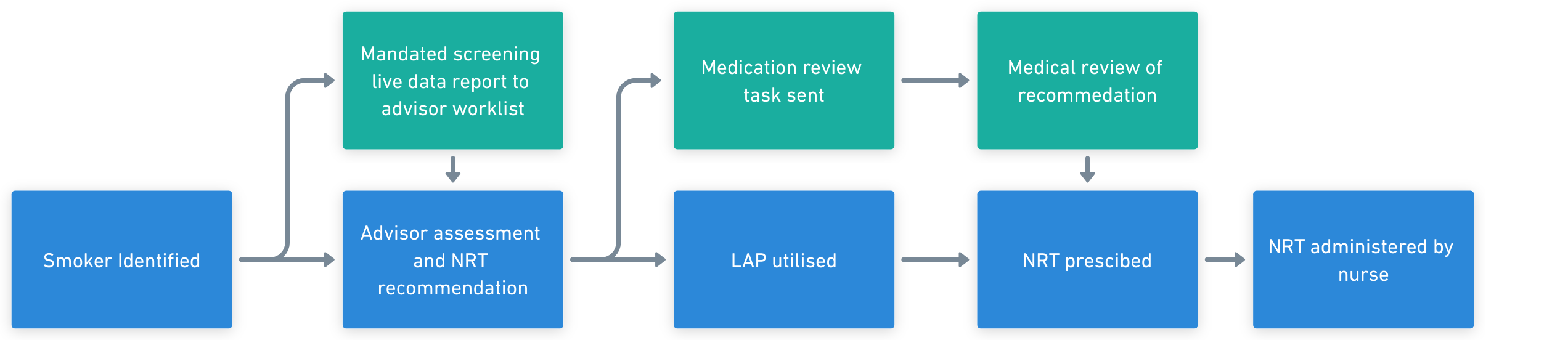 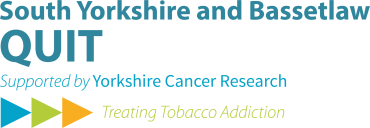 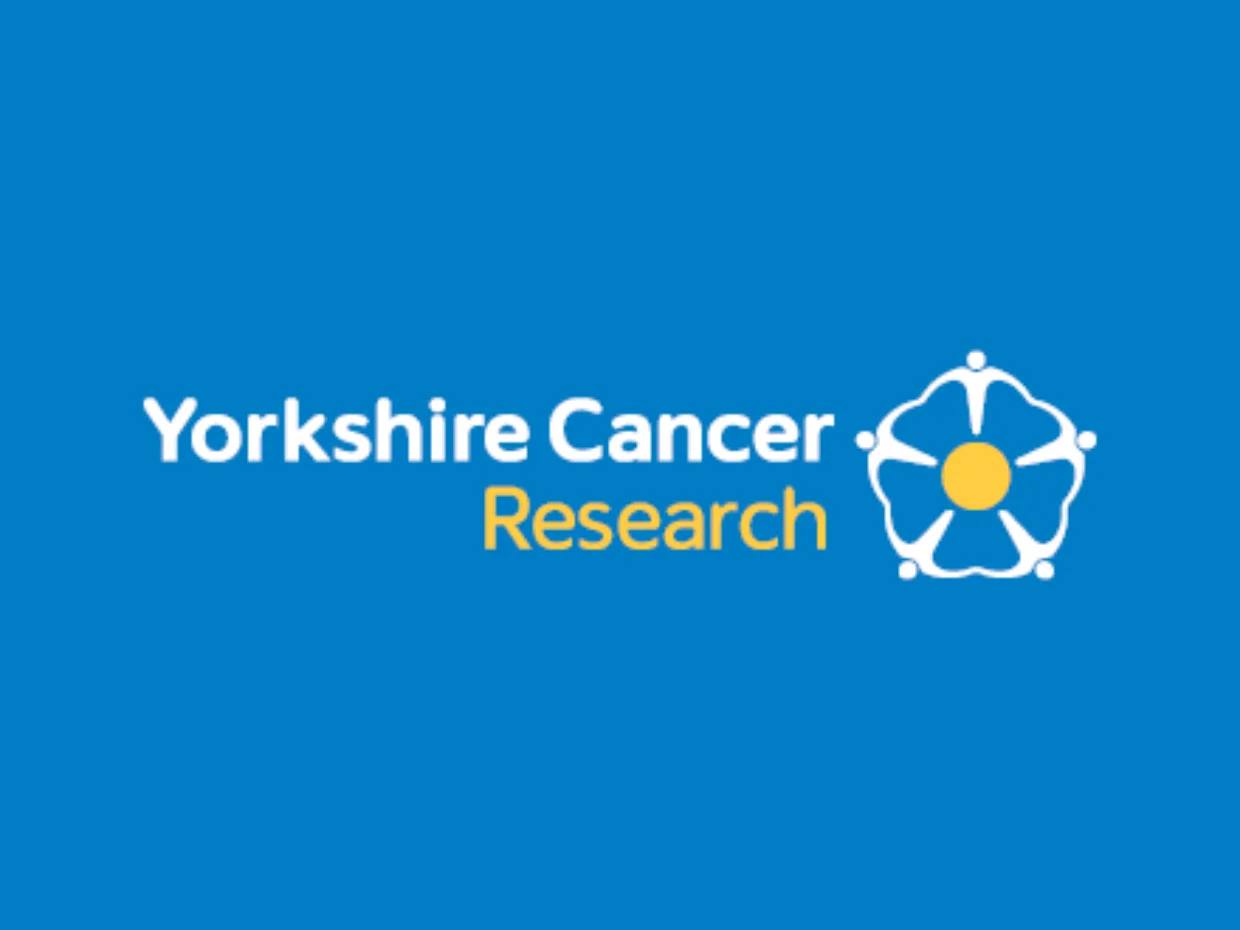 Tobacco Treatment PathwayKey Milestones
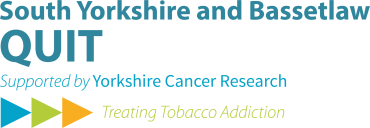 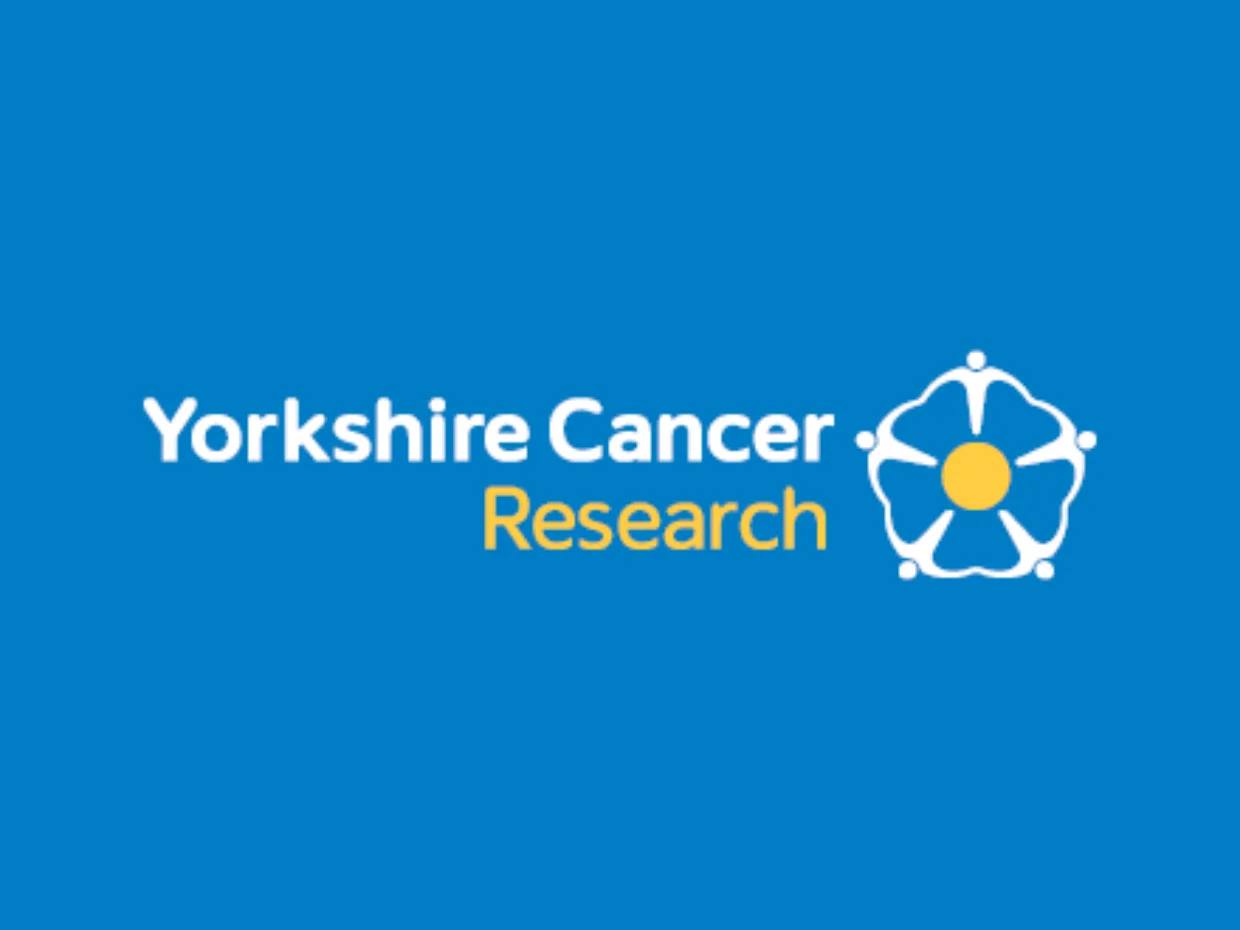 Quantitative Outcomes% of all smokers with LOS>1 prescribed NRT
LAP 
Soft Launch
LAP Extended
Ward Stock
Comms Campaign
Instant RF
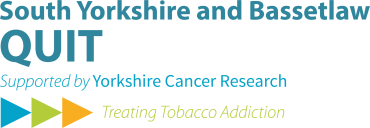 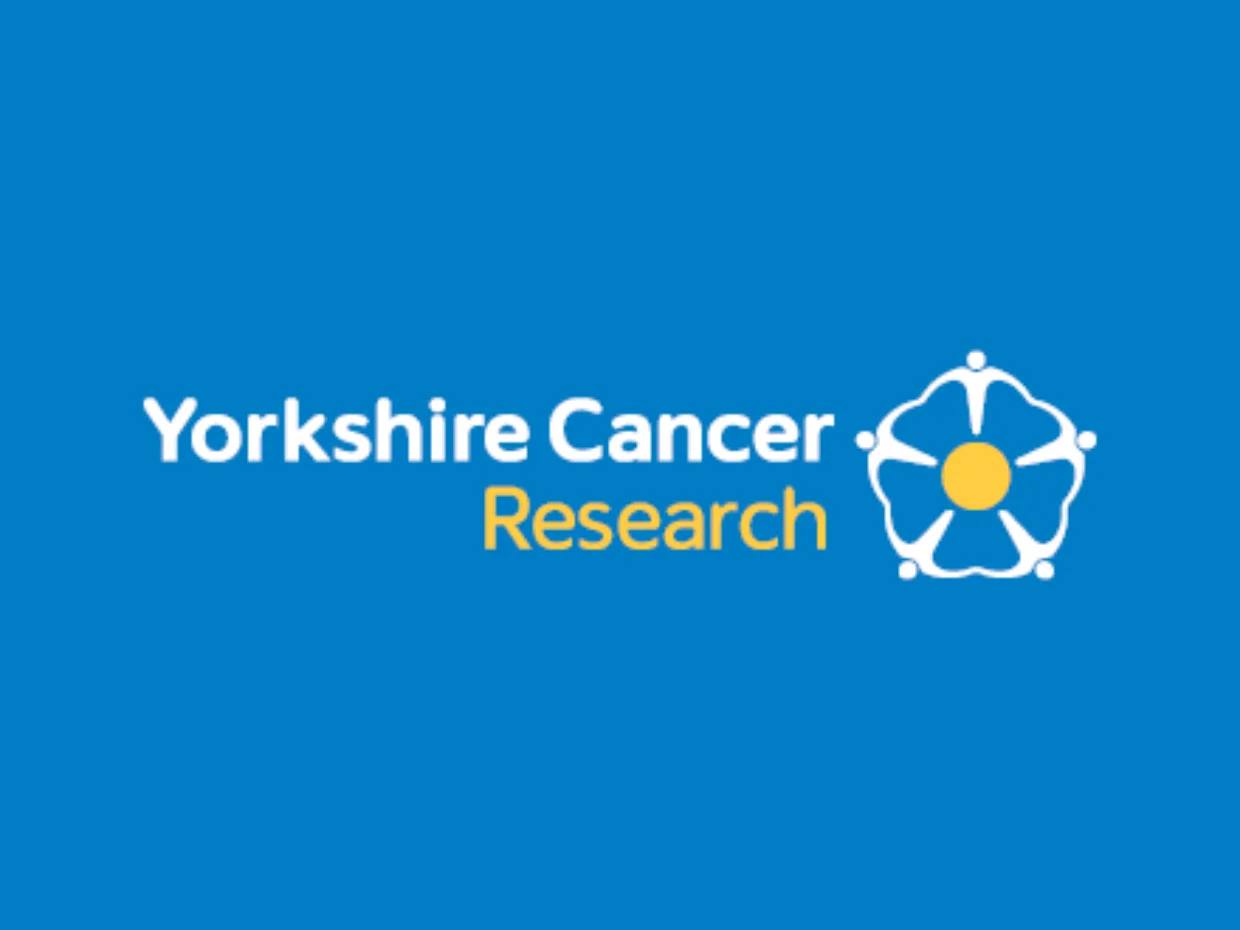 Quantitative Outcomes% of all smokers by service activity
Staffing Reduction
Instant RF
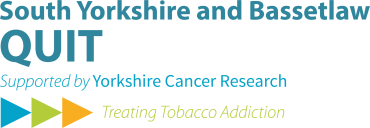 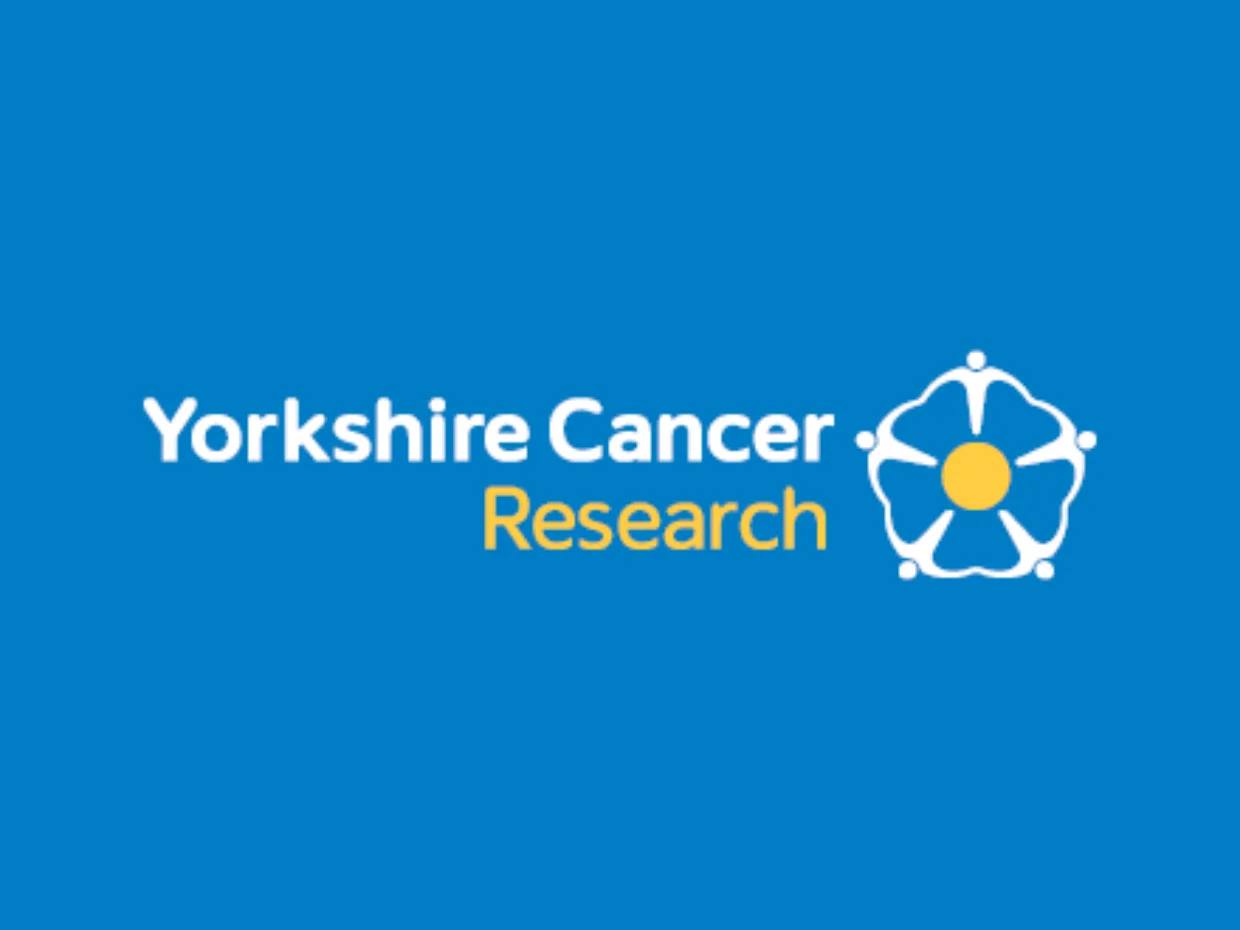 Qualitative FeedbackStaff and Patients
“It massively helps us, happy to help with the trickier ones” - Medic
“A much easier process for all of us and clearly helps patients” - Nurse
“I can add real value by using this, much prefer it this way” - Advisor
“Way quicker than I got them (NRT products) last time” - Patient
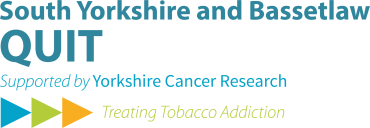 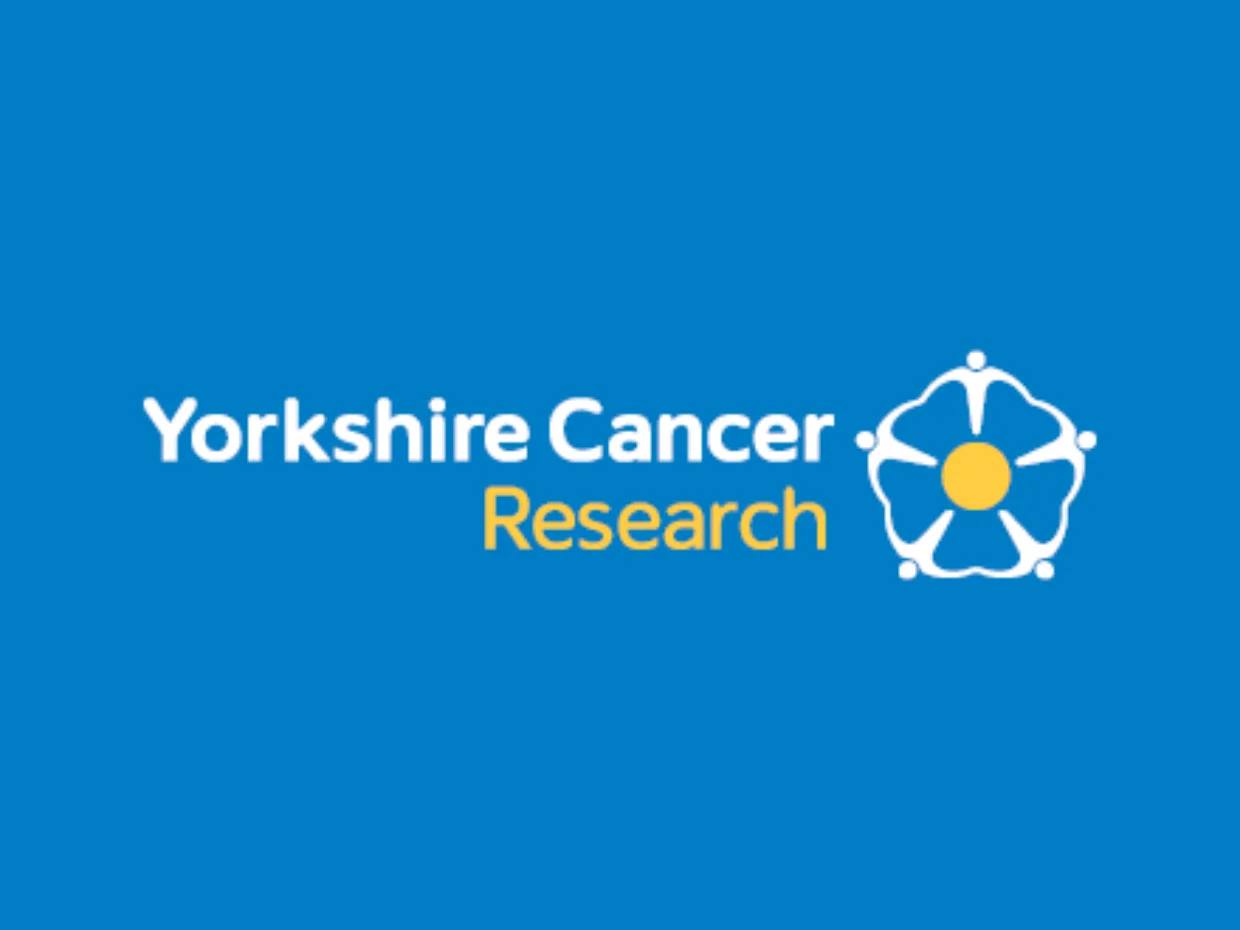 The Rotherham NHS Foundation TrustNext Steps
Advisor Role Review
Updated Advisor job description, desktop review +/- job matching panel

Increase LAP Users
Targeted LAP promotion and training to nurses in A&E and Admission Units

Enhance Data Insights
To inform targeted training and support by area and pathway
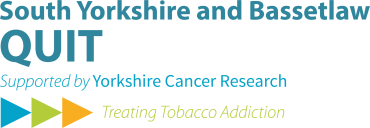 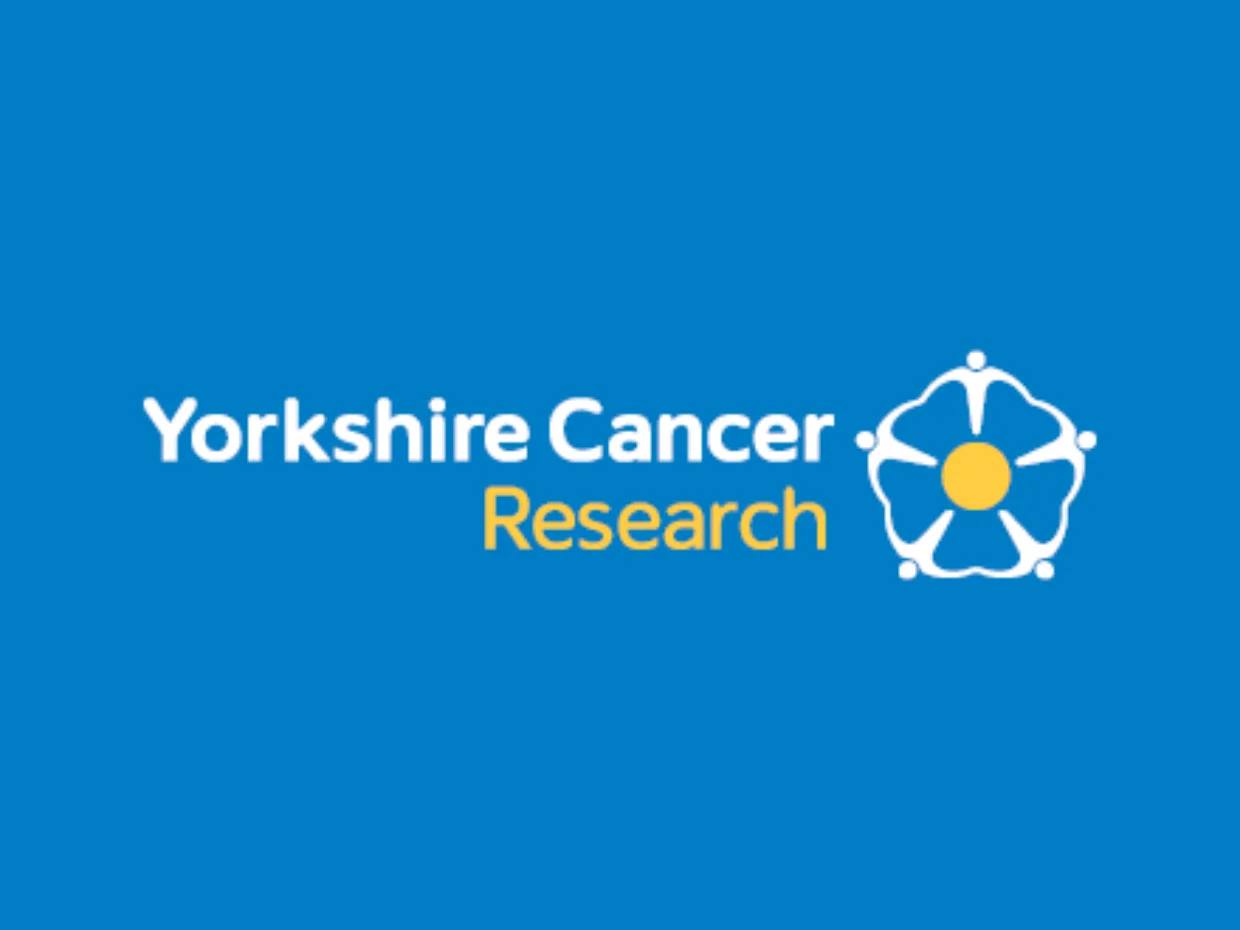